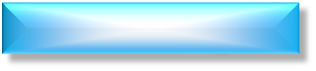 Maladie de Wegener
PR3
c-ANCA
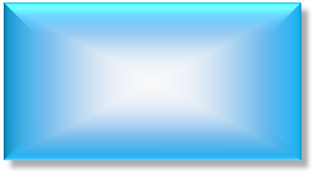 Mucoviscidose
Infection pulmonaire
Bronchectasie
Vascularites cutanées
BPI
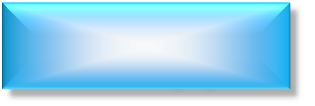 Périartérite noueuse microscopique
Maladie de Wegener
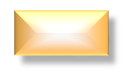 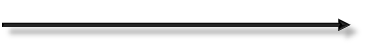 MPO
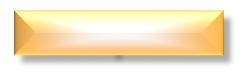 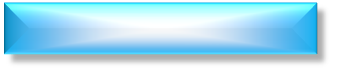 Colites inflammatoires
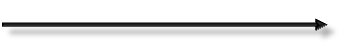 Cathepsine G
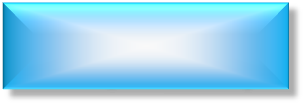 LES
LES hydralazinique
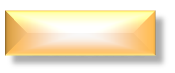 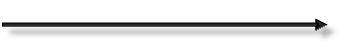 Elastase
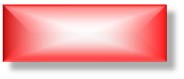 p-ANCA
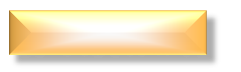 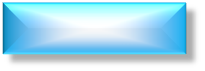 Vascularites
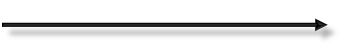 Azurocidine
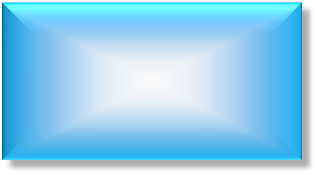 Vascularites secondaires
PR - LES
Connectivites mixtes
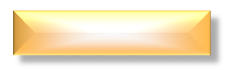 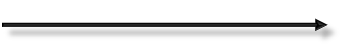 Lactoferrine
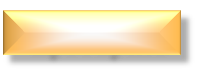 Lysozyme